UBND QUẬN LONG BIÊN
TRƯỜNG MẦM NON HOA SỮA
Lĩnh vực: Phát triển ngôn ngữ
Thơ: Cầu vồng
Lứa tuổi:  24 – 36 tháng
Giáo viên:Đào Thị Thu Hương
Năm học: 2022  - 2023
Bài thơ “Cầu Vồng”
Mưa rào vừa tạnh,Có cái cầu vồngAi vẽ cong congTô màu rực rỡ:Tím, xanh, vàng, đỏ,…
Ồ! Hai cái cơ:Cái rõ, cái mờAi tài thế nhỉ?
		 Nhược Thủy
Bài thơ nói về điều gì?
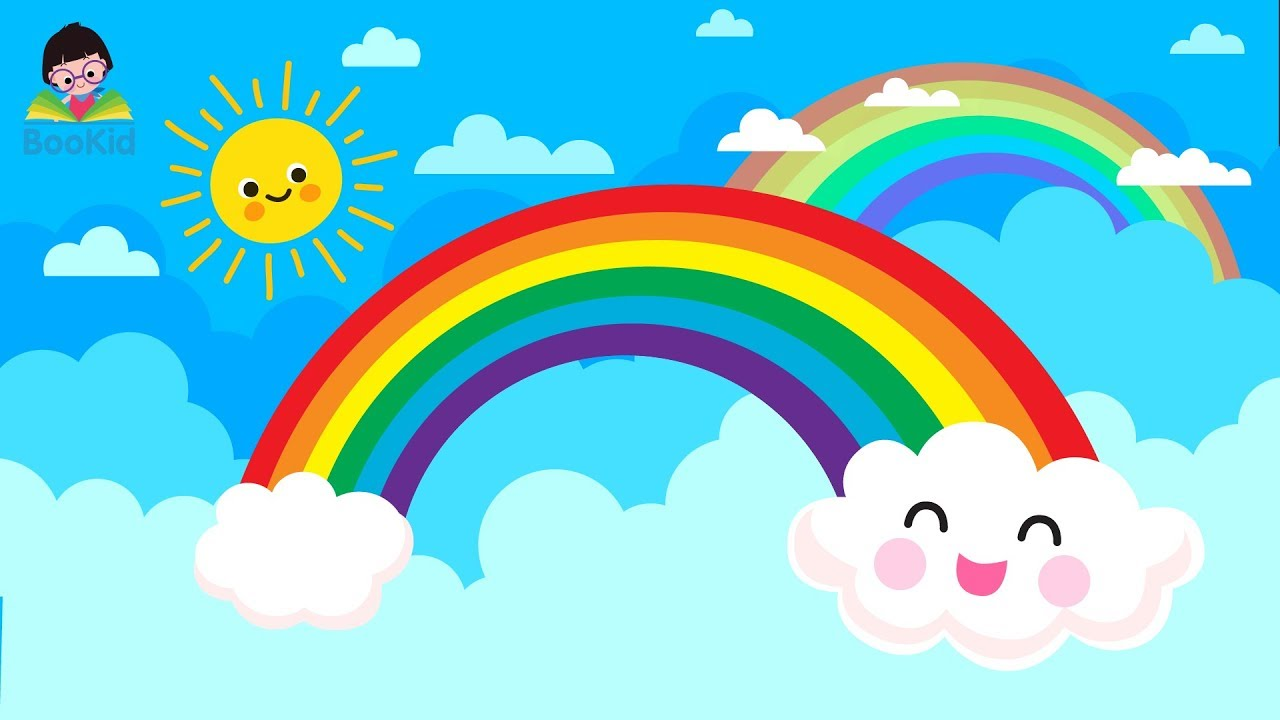 Bài thơ nói về vẻ đẹp của “cầu vồng”
Trong bài thơ, cầu vồng có những màu gì?
Tím, xanh, vàng, đỏ
Bạn nhỏ trong bài thơ nhìn thấy 2 cái cầu vồng! 
Câu thơ nào cho thấy điều đó?
Ồ! Hai cái cơ
Cái rõ, cái mờ
Giáo dục
Vào mùa hè, khi đi ra ngoài đường các con cần lưu ý điều gì?
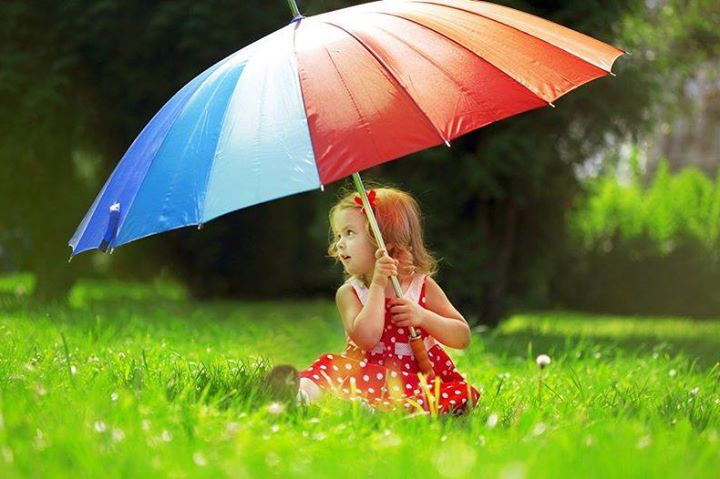 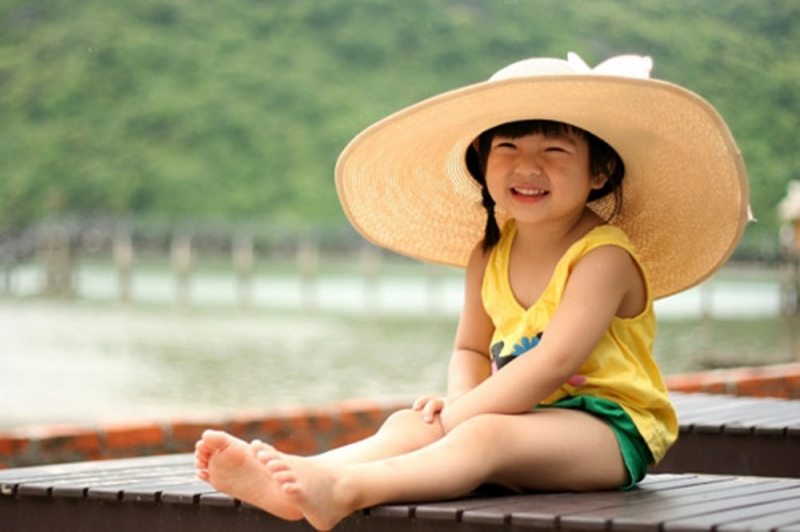 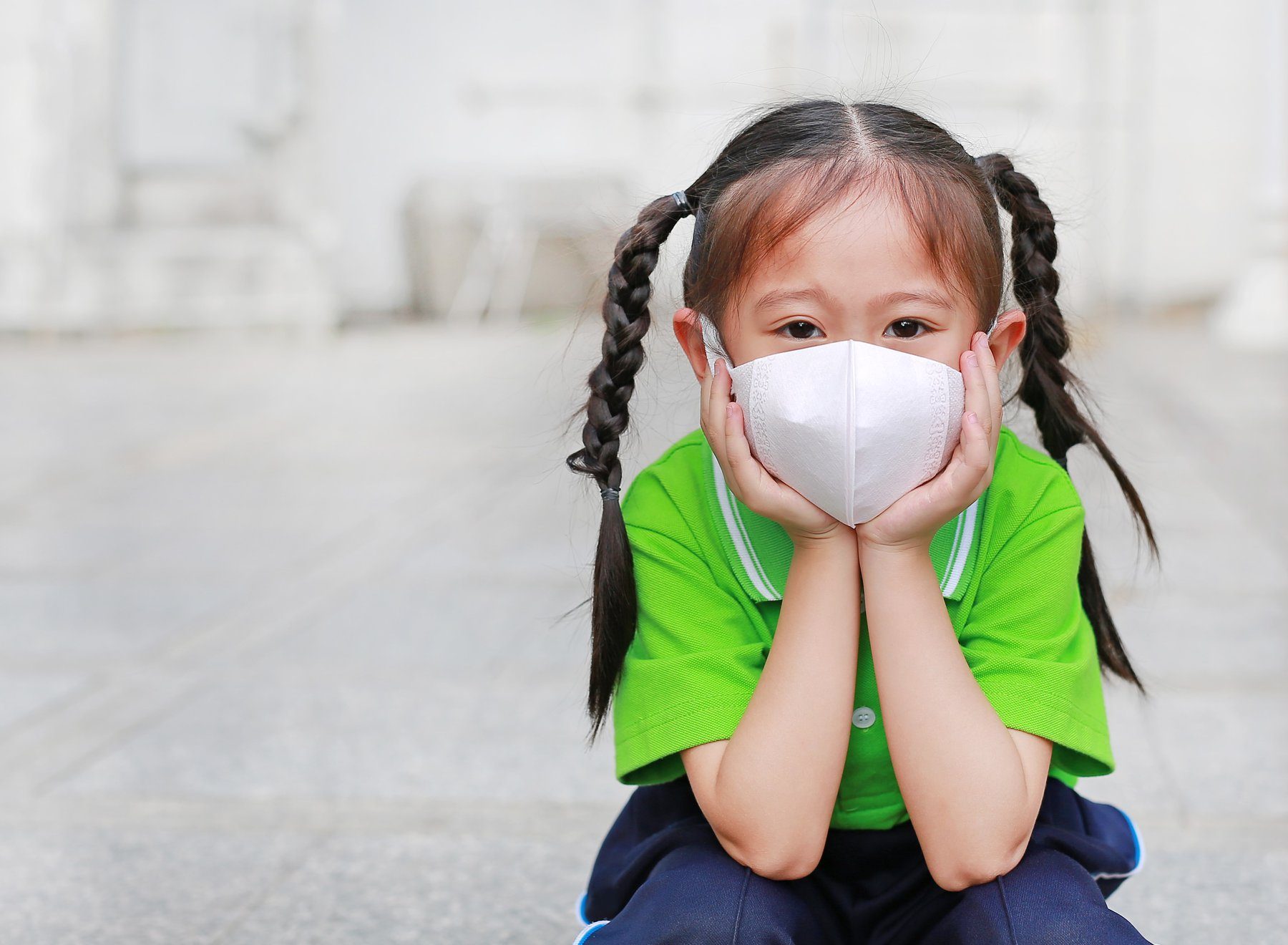 Che ô
Đội mũ
Đeo khẩu trang